Introducción a R
Curso: R básico
2024
04.
Introducción a R
Rbase y Tidyverse
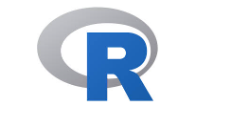 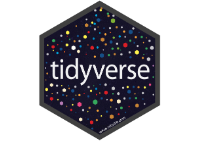 Sobre Rbase se han desarrollado una infinidad de paquetes. Uno de los más relevantes es Tidyverse
Tidyverse ofrece una infinidad de funciones que simplifican el trabajo de programación y el aprendizaje, ya que la lógica de su código es de izquierda a derecha. Es por esto que las siguientes cápsulas solo se enfocan en Tidyverse
Rbase es el nombre que se le asigna a la lógica básica de R y sus principales funciones. Éste funciona con una lógica de anidación o de adentro hacia afuera.
Rbase y Tidyverse
04.
Tipos de datos
Numérico
Boolean
Texto
boolean = TRUE # o FALSE​​
boolean​​
## [1] TRUE​​
​​
numero = 12​
numero​
## [1] 12​
​
texto = "hola"
texto
## [1] "hola"
Rbase y Tidyverse
04.
Operadores lógicos
Un Ejemplo
¿Cuáles son?
Por ejemplo, con == "le pregunto" a R si el objeto uno tiene valor 1. Las respuestas posibles son TRUE o FALSE

# creo un objeto 
uno = 1
uno == 1 # TRUE es igual a 1
## [1] TRUE
uno == 2 # FALSE no es 2
## [1] FALSE
uno != 1 # FALSE es diferente de 1
## [1] FALSE
Los operadores lógicos son usados para describir relaciones lógicas, expresadas como verdadero (TRUE) o falso (FALSE).

> Mayor que
>= Mayor o igual que
< Menor que
<= Menor o igual que
== Igual que
!= Diferente Que
| Este O este otro
& Este Y este otro
%in% En el siguiente vector.... o no !variable %in% vector
Rbase y Tidyverse
04.
Estructuras de datos básicas - Vectores
Vectores
Pueden contener números, textos o booleanos. Un vector solo puede tener un tipo de dato
Subset en vectores
vector[2]
## [1] "hola"
vector[2:5]
## [1] "hola"  "FALSE" "5"     "6"
vector = c(1,FALSE,5,6)
vector
## [1] 1 0 5 6
vector = c(1,"hola",FALSE,5,6)
vector
## [1] "1"     "hola"  "FALSE" "5"     "6"
Como podemos ver en el código anterior, si mezclamos un booleano con numéricos, el booleano pasará a ser un número (TRUE = 1, FALSE= 0).​
Si agregamos un texto, todo el resto del vector pasará a ser texto.
Rbase y Tidyverse
04.
Estructuras de datos básicas - Dataframes
Dataframes
datos = data.frame(nombre = c("Julia","Pedro", "Juan", "Diego"), 
                 nota1 = c(6.0,4.4,5.1,3.0), 
                 nota2 = c(4.9,2.8,6.9,4.4))
datos
##   nombre nota1 nota2
## 1  Julia   6.0   4.9
## 2  Pedro   4.4   2.8
## 3   Juan   5.1   6.9
## 4  Diego   3.0   4.4
¿Cómo accedo a una variable?

datos$nombre
## [1] "Julia" "Pedro" "Juan"  "Diego"
Rbase y Tidyverse
04.
Estructuras de datos básicas - Dataframes
O utilizando vectores​
Subsets
datos[,c(1,3)]
##   nombre nota2
## 1  Julia   4.9
## 2  Pedro   2.8
## 3   Juan   6.9
## 4  Diego   4.4
datos[,c("nombre","nota2")]
##   nombre nota2
## 1  Julia   4.9
## 2  Pedro   2.8
## 3   Juan   6.9
## 4  Diego   4.4
Subset en dataframes, siempre cuidando el uso de la coma
datos[1,] # para filas
##   nombre nota1 nota2
## 1  Julia     6   4.9
datos[,1] # para columnas
## [1] "Julia" "Pedro" "Juan"  "Diego"
Rbase y Tidyverse
04.
Estructuras de datos básicas - Dataframes
Ahora, si me interesa ver solo las notas de Julia:
Subsets lógicos
Ahora con un vector de nuestro dataframe:
datos[datos$nombre == "Julia",]
##   nombre nota1 nota2
## 1  Julia     6   4.9
datos$nombre == "Julia"
## [1]  TRUE FALSE FALSE FALSE
Se pueden utilizar todos los operadores lógicos
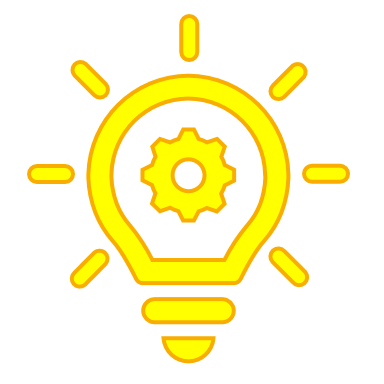 ¡Muchas gracias!